The impact of business on the community
Mr. Singh 
BBI2O
Impact of business on a community
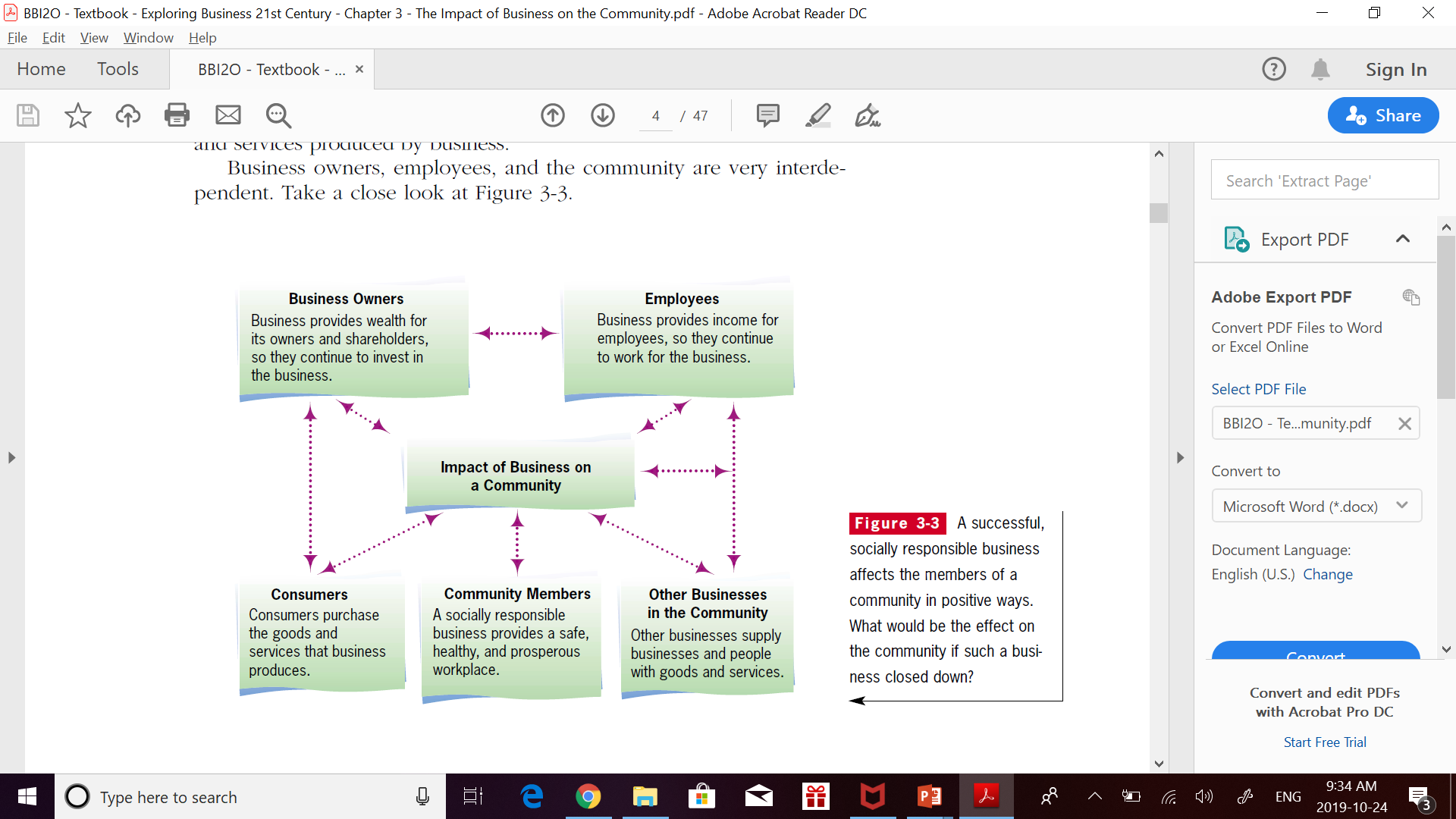 Canadian government
Government gets money from taxes that businesses and individuals pay 
Businesses in Canada pay between 25 and 40% of their profits to the federal  and provincial government in the form of income tax 
Businesses also pay municipal property taxes
They also regulate businesses through laws and deal with issues such as minimum wage
Standard of living
Number of goods and services that the residents of that country enjoy 
The more money a country has, the higher is its standard of living 
One measure that is used to compare the standards of living of different countries is GDP (Gross Domestic Product) 
GDP – Annual total value of final market goods produced and services provided in a country
GDP is often calculated per capita – total GDP divided by the number of people in a country or region
Quality of life
People’s material standard of living 
Quality of life includes: 
the life expectancy of its citizens
the illiteracy rate
the amount of money spent on education
 its communications facilities (telephone, newspapers, television)
its population density
its infant mortality rate
Quality of life
Businesses contribute to the quality of life of Canadians 
Hospitals, education, roads, and social programs are all funded by business and personal tax money 
Governments also provide grants and loans to businesses 
Responsible businesses make sure that they provide a healthy and safe working environment
Wealth, income & employment
A business earns a profit  when it has money left over after paying all its expenses 
Ex – wages, cost of supplies, taxes, etc.  
Revenue – money that a business earns from sales of goods and services 
Profit – Revenue – Expenses
Wealth, income & employment
A business has to provide quality and cost effective prices to consumers to make a profit 
A successful business meets the needs and wants of consumers 
A profitable business also needs to be able to expand and develop new products 
Research & Development is key to the long term success of a business
Employment
A strong business environment usually means most people in a community are working 
Low paying jobs usually require less skill 
High paying jobs generally require higher level of skill, hard to find skills, acceptance of difficult conditions and/or normally require some sort of specialization 
What attracts people to jobs?
Location, salary & benefits, opportunity to contribute to the organization or society, or passionate about a certain field
Jobs and the economy
When the economy is healthy, businesses tend employ more workers and create more jobs 
They employ more people because more goods are needed to be produced 
When economy is unhealthy, employment and job creation decreases 
Young people have a hard time getting a job when the economy is unhealthy
Unemployment
Unemployed – Canadians have to be out of work and actively looking for a job 
Economic recessions are an important cause of unemployment 
How does technology play a role in unemployment and employment?
Level of income
Level of income or the money you earn affects your standard of living and quality of life
If you earn a decent amount of money you’ll be able to satisfy your needs and wants 
How does your level of income also impacts your community?
If you can spend money, then you’re creating jobs for other businesses  
As you make more money, you will pay a higher income tax
Factors affecting level of income
Education 
Education, training and lifelong learning are very important in business 
Most jobs need you to specialize in something 
Your ability to learn and adapt to change will also play a big part in your employment 
In todays world 80% of jobs require at least a high school diploma
Factors affecting level of income
Employability Skills  
Skills that employers are most concerned about 
Critical thinking skills, teamwork skills, communication skills etc. 
Many of the skills you learn every day can be transferred from one situation to another
Market conditions
Changes in market conditions cause changes in businesses’ need for employees and in the wages businesses pay 
Globalization, advances in technology, growth in small businesses, especially in the service sector, have opened up new avenues of employment opportunities
Demand for services has grown significantly such as marketing, accounting & auditing, finance, consulting, telecommunications & transportation